Jeremiah – 40 years of prophecy
Lesson 13:  Judgment on Babylon
Class Objectives
Give examples of how God moves in the Nations and in Time to accomplish His will
See Jeremiah as a real person in history, and how God developed his faith
See how idolatry betrays our relationship with God
See God’s mercy displayed, even in judgement
Outline of Jeremiah
Part I:  Chapter 1
Part II: Chapter 2-20
Part III: Chapters 21-39
Part IV: Chapters 40-45
Part V: Chapters 46-51
Historical Appendix: Chapter 52
Jeremiah’s call
Speeches and Prophecies during rule of Josiah
Prophecies of Specific Events during rule of Jehoiakim & Zedekiah
Judah After the Fall of Jerusalem
The Lord’s Word Against Foreign Nations
The Fall of Jerusalem
[Speaker Notes: Part I:  Chapter 1 Jeremiah’s call
Part II: Chapter 2-20 Speeches and Prophecies Concerning Judah & Jerusalem Primarily During the Time of Josiah, (641-610 B.C.)
Part III: Chapters 21-39 Prophecies of Specific Events during the Time of 
Jehoiakim (608-597) and Zedekiah, (597-586),  
		 1: Woe to Zedekiah,                              	Chs. 21-24
		 2: In the Fourth Year of Jehoiakim,   	Chs. 25-26
         		 3: In the Fourth Year of Zedekiah,     	Chs. 27-29
		 4: The Book of God’s Consolation,    	Chs. 30-33
          		 5: Under the Reign of Zedekiah,        	Ch.   34
	       	 6: Under the Reign of Jehoiakim,      	Chs. 35-36
		 7: Under Zedekiah,                              	Chs. 37-39
Part IV: Chapters 40-45 Jeremiah’s Ministry to Judah After the Fall of
	     	Jerusalem,                                        
Part V: Chapters 46-51 The Lord’s Word Against Foreign Nations, 				    
Historical Appendix: Chapter 52 The Fall of Jerusalem]
645
640
635
630
625
620
615
610
605
600
595
590
585
580
575
570
565
560
Dating of Jeremiah’s Prophecies
KINGS
Of
JUDAH
EVENTS
Josiah begins reforms
Josiah purges idolatry
1-6
Jeremiah Called
11-13
JOSIAH
Book of Law found
18-20
7-10
22:1-23
Nineveh falls
26
36:1-8
JEHOAHAZ
45:1-49:33
35
25
36:9-32
First Deportation, Daniel & Ezekiel taken
JEHOIAKIM
JEHOIACHIN
29-31
14-17
23-24
49:34-39
Second Deportation
22:24-30
ZEDEKIAH
50-51
21
27-28
Destruction of Jerusalem, Final Deportation
37
GEDALIAH
32-34
38-44
52
Jehoiachin released & fed at  kings table
Prophets
Daniel
606 to 536 BC
Habakkuk
Ezekiel
Prophets in Judah
592 to 570 BC
Captives
Jeremiah
Captives
627
-
586
Zephaniah
Nahum
nd
st
2
1
Judah Falls
630
620
610
600
590
580
Jehoiakim
Josiah
Zedekiah
After the Fall of Israel
Jehoahaz
Jehoiachin
Kings
What did Nebuchadnezzar know?
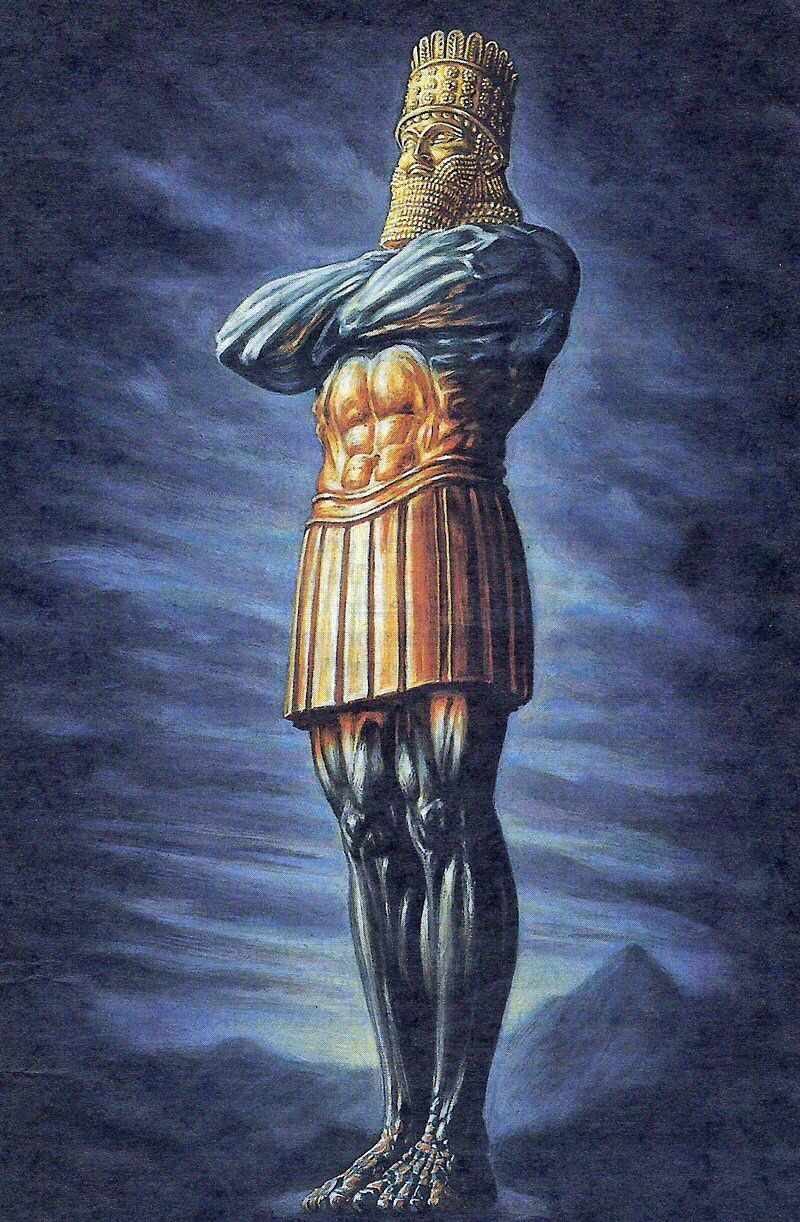 Interactions with Israel
Takes Captives from Israel, 3rd year of Jehoaiakim (Dan 1, 606?)
Served by Daniel, Hananiah, Mishael, Azariah
Dream of the Nations in his 2nd Year (Dan 2, 604?) 
The Image of Gold and the Fiery Furnace (Dan 3)
The second dream and his humiliation (Dan 4)
Jehoiakim rebelled, and was carried to Babylon
Jehoiachin did evil and was carried to Babylon, with Nobels and Craftsmen
Laid siege to Jerusalem for 18 months, then destroyed the city
Zedekiah was blinded and carried to Babylon
Knew of Jeremiah, and released him after the fall of Jerusalem
Judgement on Babylon
God had used Babylon to execute Judgement on Judah.  Now it was their turn:
God the Creator would do this (50:9, 13-15, 17-18, 24-25, 40, 43-46, 51:12-16, 20-26)
Her Idols shall be ashamed, broken (50:2, 51:17-19, 47, 52-53)
Nations from the North (50:3,9-10, 41-42, 51:11, 27-28)
Destruction, Death, and Desolation (50:12-16, 21-30, 35-40, 51:1-5, 29-44, 54-58)
This was because of Babylon’s pride, and her treatment of Israel and Judah (50:11, 18, 31)
Israel shall be restored (50:4-8,17, 19-20, 33-34, 51:9-10)
The final message of Jeremiah
A final message to the Captives
Given to Seraiah the Quartermaster
The book of prophecy was to be read upon arrival
Seraiah was then to tie a stone to it, and throw it in the River Euphrates
“Thus Babylon shall sink and not rise…”

Thus far are the words of Jeremiah
The Fall of Jerusalem
The end of Zedekiah’s reign and the fall of Jerusalem
Similar to 2 Kings 24:18-25:21
Jerusalem is besieged and falls in the 11th year of Zedekiah’s reign
Zedehiah’s sons and nobles are killed, he is blinded and carried away to Babylon
The Wall of the city is broken, the temple is looted, the temple and great houses are burned
The total Captives taken: 4,600 people
37 years later, Jeconiah is released and restored to a position of honor
Why did Judah have to go into captivity?

What sins was Judah guilty of?

How did God describe Idolatry in Jeremiah?

Do we have similar sins today?  Give examples

Who is “blamed” for this?  Who ultimately was responsible for this?

How does this answer relate to us today?
Questions
Reasons for Judah’s Punishment
How would God punish Judah?

Was the punisher more righteous than Judah?  If not, how could they be justified in doing this?

Was Judah the only nation that would be punished?

When God punished nations, what was the reason?

Does God punish sin the same way today?  If not, why?
Questions
God Moving in the Nations
What work was Jeremiah called to?  How broad was his “assignment”?

How does God describe his support of Jeremiah?

Did Jeremiah always understand God’s will?  Did he always obey?

Does God require perfection in His workers?  How does this apply to us today?
Questions
Jeremiah the Prophet
Thank you